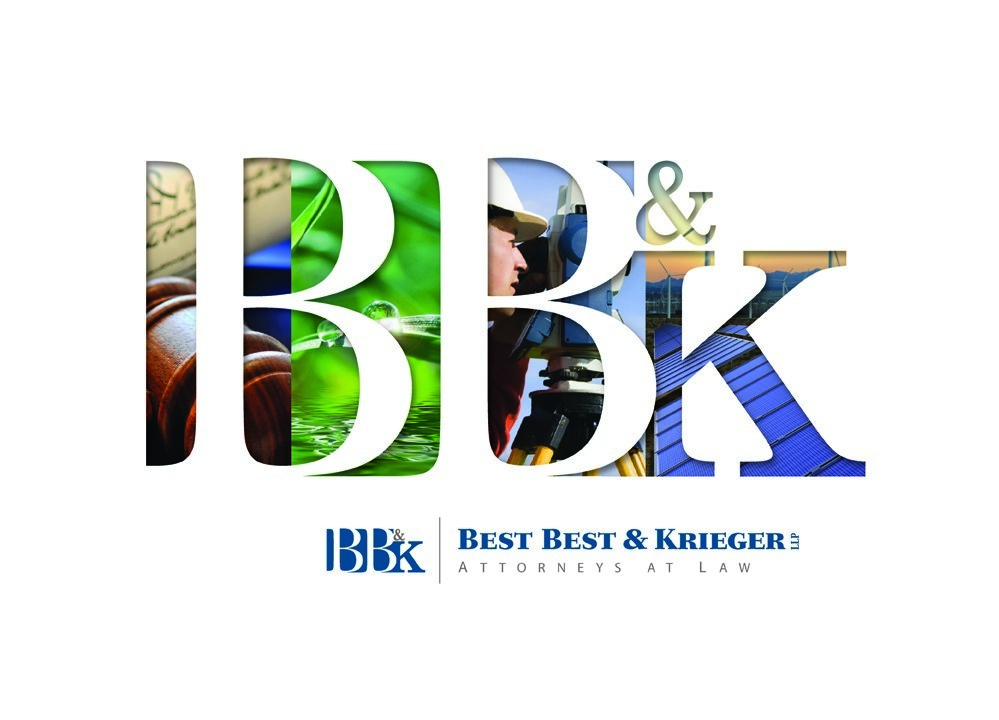 CEQA Basics
City of Lafayette
Transportation & Circulation Commission
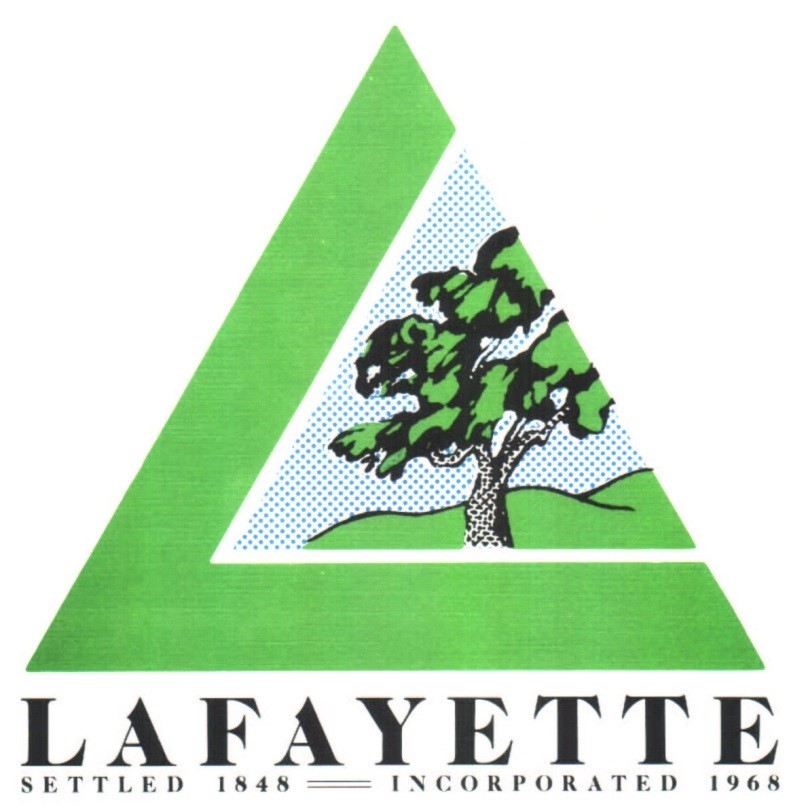 3491 Mt. Diablo Blvd – October 15, 2019
PRESENTED BY
Sarah Owsowitz
Of Counsel
©2016 Best Best & Krieger LLP
A Little History…
The California Environmental Quality Act (“CEQA”) was adopted in 1970 and signed into law by Governor Reagan.
Regarded as the foundation 
of environmental law and 
policy in California.
Modeled after the 
National Environmental Policy Act
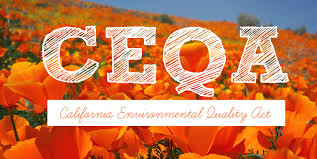 Three Elements of CEQA
The Statute: Located at Public Resources Code section 21000 et seq.
State CEQA Guidelines: Located at California Code of Regulations, title 14, section 15000 et seq. The State Guidelines are prepared by the State Resources Agency to implement CEQA and reflect case law.
Case Law: CEQA is constantly interpreted by the courts.
Objectives of CEQA(State CEQA Guidelines § 15002)
Avoiding, reducing, or preventing environmental damage when possible by requiring alternatives or mitigation measures; and
Providing information to decision-makers and the public concerning the environmental effects of proposed and approved activities.
CEQA documents are not approval documents
The CEQA Players
Lead Agency: Public agency with principal responsibility of carrying out or approving the project. Decides which CEQA document to prepare.
Responsible Agencies: Public agencies with some discretionary approval of the project.
Real Party in Interest: For private projects, the project developer. Usually indemnifies the lead agency.
The Public: Public participation is an essential feature of CEQA, which allows numerous opportunities to participate in the planning process and comment on CEQA documents.
CEQA’s Three Part Process
Is it a project? (i.e., is it subject to CEQA?)
Is it exempt?
What level of environmental review is required?
Is it a “Project”? (Public Resources Code §21065)
A “project” is the “whole of an action”
with the potential for a direct or a foreseeable indirect physical change in the environment, 
carried out, supported, or approved by the City.
A project is a discretionary action.
An action that requires an exercise of judgment or deliberation.
“Projects” include:
amendment of general plans, adoption of zoning ordinances, issuance of permits, licenses, or other entitlements, or public contracts.
No Discretion = Not Subject to CEQA
CEQA does not apply to ministerial decisions (decisions with no application of discretion)
Ministerial decisions can include:
Issuance of building permits (without conditions)
Issuance of business licenses
Approval of final subdivision maps
Approval of demolition permits
Statutory Exemptions(State CEQA Guidelines § 15260 et seq. and elsewhere)
Exemptions for specific situations or types of projects.
Enacted by the Legislature.
Mandatory: even if the action will have environmental impacts, the action is still exempt.
Examples: emergency projects, pipelines of less than one mile, urban water management plans.
Categorical Exemptions(State CEQA Guidelines § 15301 et seq.)
Classes of projects that usually do not have a significant effect on the environment.
Examples: 
Existing Facilities (§ 15301), New Construction or Conversion of Small Structures (§ 15303), Infill Development Projects (§ 15332). 
Not mandatory
Exceptions to Exemptions(State CEQA Guidelines § 15300.2)
Categorical exemption cannot be used when:
Reasonable possibility the activity may have a significant environmental impact because of unusual circumstances;
Cumulative impacts would be considerable and therefore significant;
Certain types of exempt projects that occur in certain specified sensitive environments;
Project affects scenic resources of official state scenic highways;
Project located on a toxic site listed by the Cal EPA; or
Project causes substantial adverse changes in significant historic resources.
Environmental Documents
If it is a project, and it is not exempt, what type of environmental review is required?
Negative Declaration
Mitigated Negative Declaration (“MND”)
Environmental Impact Report (“EIR”)
Prepare an Initial Study(State CEQA Guidelines § 15063(a))
Determine whether to prepare a Negative Declaration, MND, or EIR – 
Refine the issues that need to 
be discussed in a MND or EIR.
Not required if the Lead Agency 
elects from the beginning to 
prepare an EIR.
Usually a checklist of questions.
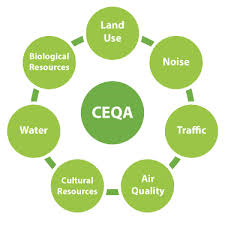 CEQA Thresholds
The City has the discretion to formulate CEQA thresholds, which requires the agency to make a policy judgment about how to distinguish adverse impacts deemed significant from those deemed not significant.
Standards/thresholds can come from a number of sources.
CEQA Thresholds
On December 28, 2018, the State adopted a new CEQA Guideline, §15064.3, per SB 743, concerning transportation impacts.  
§15064.3 provides that transportation impacts must be evaluated by a threshold using Vehicle Miles Traveled (VMT), not Level of Service (LOS).
The City has until July 1, 2020 to begin evaluating a project’s VMT – not its LOS – when assessing  transportation impacts.
CEQA Thresholds
A determination by the City for a specific project, including reliance on the judgment of the experts;
Policies adopted and implemented by the City;
Thresholds adopted by the City;
Performance standards adopted and implemented by regulatory agencies;
Thresholds recommended by regulatory agencies;
Thresholds in the initial study checklist in CEQA Guidelines Appendix G
Negative Declaration(State CEQA Guidelines §§ 15063(b)(2), 15070))
Negative Declaration (“Neg Dec”) 
Only if the initial study concludes there is no substantial evidence that the project may have any significant adverse environmental impacts.
Not appropriate if the project requires mitigation to reduce project impacts to a less than significant level.
Mitigated Negative Declaration
If the initial study concludes there is substantial evidence that significant impacts might occur, but, with mitigation or project revisions, impacts will be less than significant.
Requires a Mitigation Monitoring and Reporting Plan to specify who will perform what acts to ensure all mitigation measures all fully enforceable and performed.
Environmental Impact Reports
Low threshold for trigger preparation of an EIR:
Must be prepared if there is any substantial evidence to support a fair argument that the project may have significant environmental impacts.
This means that if the City receives substantial evidence of a fair argument that a project may have a significant environmental impact it must prepare an EIR, regardless of its own findings.
What is a “fair argument”?
The “fair argument” standard primarily applies to the City’s decision to adopt a negative declaration or an MND but can come up when proceeding via a categorical exemption.

The City must determine whether there is any substantial evidence in the record of the City’s proceedings that supports a fair argument that the project may have a significant effect on the environment. 
If the City finds such substantial evidence it must prepare an EIR 

Under this standard, even if there is evidence in the record that would support the City’s determination that no significant impacts will occur, a negative declaration cannot be upheld if the record also contains substantial evidence to the contrary. 
In other words: the fact that the City’s experts agree with the City does not factor into the analysis
What is “Substantial Evidence”?
Substantial Evidence is:
Facts;
Reasonable assumptions predicated on facts; and
Expert opinions supported by facts.

Substantial Evidence is not
Argument;
Speculation;
Unsubstantiated opinion or narrative;
Clearly inaccurate or erroneous evidence;
Evidence that is not credible; and
Evidence of social and economic impacts that do not contribute to, and are not caused by, physical impacts on the environment.

(Public Resources Code §§21080(e) and 21082.2(c), and CEQA Guidelines §§15064(f)(5) and 15384)
Tiering(Public Resources Code § 21068.5)
“Tiering” means:
The coverage of general matters in an EIR prepared for a policy, plan, program, or ordinance.
May defer some site-specific analysis to future document, but impact of planning-level decision cannot be deferred.
Followed by site-specific EIRs:
Incorporate by reference the discussion in any prior EIR.
Concentrate on the environmental effects which are capable of being mitigated or were not analyzed as significant effects on the environment in the prior EIR.
Do not examine effects that have already been mitigated or avoided or were “examined at a sufficient level of detail.” (PRC § 21094(a).)
Public Review Period
EIR: 30 or 45 days.
Lead agencies must respond in writing to all comments received on an EIR (responses to public agency comments must be provided not less than 10 days before certification of the EIR).
Negative Declaration/MND: 20 or 30 days.
Lead agencies may respond to comments on a Neg Dec/MND.
Mitigation
For each potentially significant impact the City must:
Discuss whether and how the measure avoids or substantially reduces significant environmental effect.
Identify responsibility for implementation.
Discuss basis for selecting particular measure/rejecting others.
Discuss any significant effects associated with implementation of each mitigation measure.
Adopt feasible mitigation.
Conditions of Approval vs. Mitigation Measures
Conditions of Approval: Requirements without which the project would not be in conformance with applicable Federal, State, or local regulations. These may include regulations enforced by different agencies and departments.
Mitigation Measures: Recommended in MND or EIR to address a project-specific significant impact. Must be enforceable through conditions of approval or other legally binding means.
Alternatives(State CEQA Guidelines § 15126.6)
EIRs must include a “reasonable range of alternatives” to the project, or to its location,
must feasibly attain most of the project's basic objectives, 
must reducing or avoiding any of its significant effects. 
EIR must evaluate the comparative merits of alternatives 
Include sufficient information about each alternative to allow evaluation, analysis, and comparison with the project.
Final EIR
Before approving a project pursuant to a certified EIR, the City must prepare a Final EIR containing:
Draft EIR or revision of Draft EIR (aka “errata”); 
Comments and recommendations received on Draft EIR, either verbatim or in summary form;
List of persons, organizations, and public agencies that commented on draft EIR;
City’s responses to “significant environmental points” raised by public and agency comments submitted during review and consultation process; 
Any other information added to the EIR by the City may also be included in the Final EIR. 
CEQA Guidelines §15132(e).
Public Hearings and CEQA
CEQA does not require any hearings at any stage of the process. CEQA Guideline §15202(a)
Public hearings are, however, “encouraged” as part of the CEQA process. CEQA Guidelines §§15087(g), 15202. 
However, hearings are also often required before City issues a project approval by the regulation, rule, or ordinance governing the approval (i.e. hearings on conditional use permits)
When a City Commission is required by regulation, rule or ordinance to make a recommendation the Planning Commission and/or City Council, the Commission may review and consider a EIR in draft form.
Findings
Findings are required for all CEQA documents except exemptions.
State that the City has reviewed the CEQA document, finds it complies with CEQA, and – based on the entire administrative record – that the agency approves the Neg Dec, MND, or EIR.
Additional findings may also required for an EIR (aka “Statement of Overriding Consideration”)
The City is willing to accept the project’s significant impacts because special economic/social/legal technical, or other considerations make further mitigation measures or changes infeasible.
Statement of Overriding Consideration
When the City approves a project, but not all of the project’s significant environmental effects will be avoided or substantially lessened via mitigation, it must adopt a statement disclosing that because of the project’s overriding benefits, it is approving the project despite its environmental harm. CEQA Guidelines §15043. 
The Statement must forth the reasons for its action, based on the Final EIR or other information in the record. Public Resources Code §21081(b); CEQA Guidelines §15093(a). 
This reflects the statutory policy that public agencies must weigh a proposed project's benefits against its unavoidable environmental risks and may find the adverse impacts “acceptable” if the benefits outweigh those effects.
Litigation and Statutes of Limitation
Another agency or member of the public that objects to the project may bring suit.
To have standing, the person or agency must have objected to the project before project approval.
Exhaustion: Issues in litigation will be limited to those objections raised to the City (the lead agency) before project approval.
If a Notice of Exemption is filed, suit must be brought within 35 days.
If a Notice of Determination (ND, MND, EIR) is filed, suit must be brought within 30 days.
If no notice is filed, the statute of limitations is 180 days.
Questions?
Thank you for attending.
Sarah Owsowitz
Of Counsel
Best Best & Krieger LLP
Phone: (925) 977-3308
Email: sarah.owsowitz@bbklaw.com
www.bbklaw.com